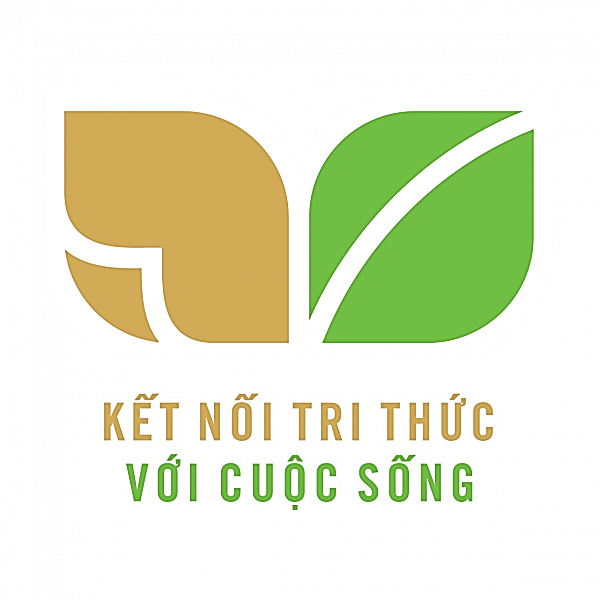 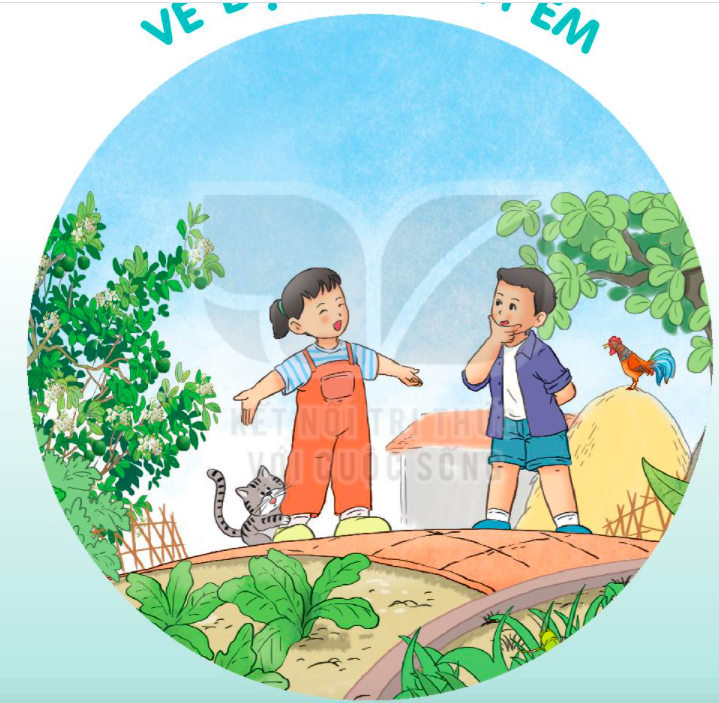 VẺ
ĐẸP
QUANH
EM
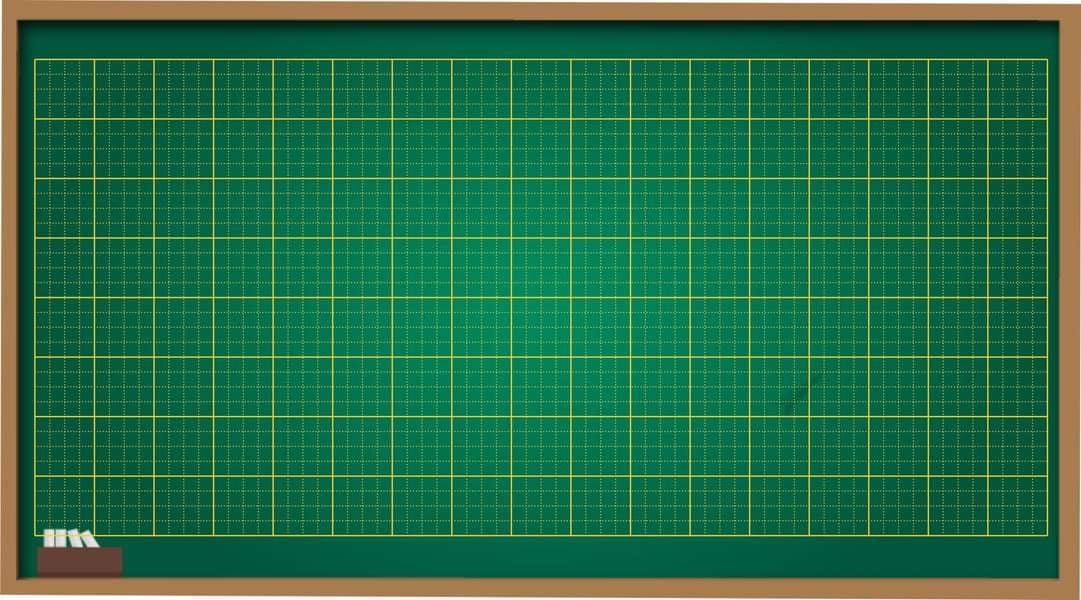 Thứ ba ngày 8 tháng 2 năm 2022
Nói và nghe
Kể chuyện :Chiếc đèn lồng
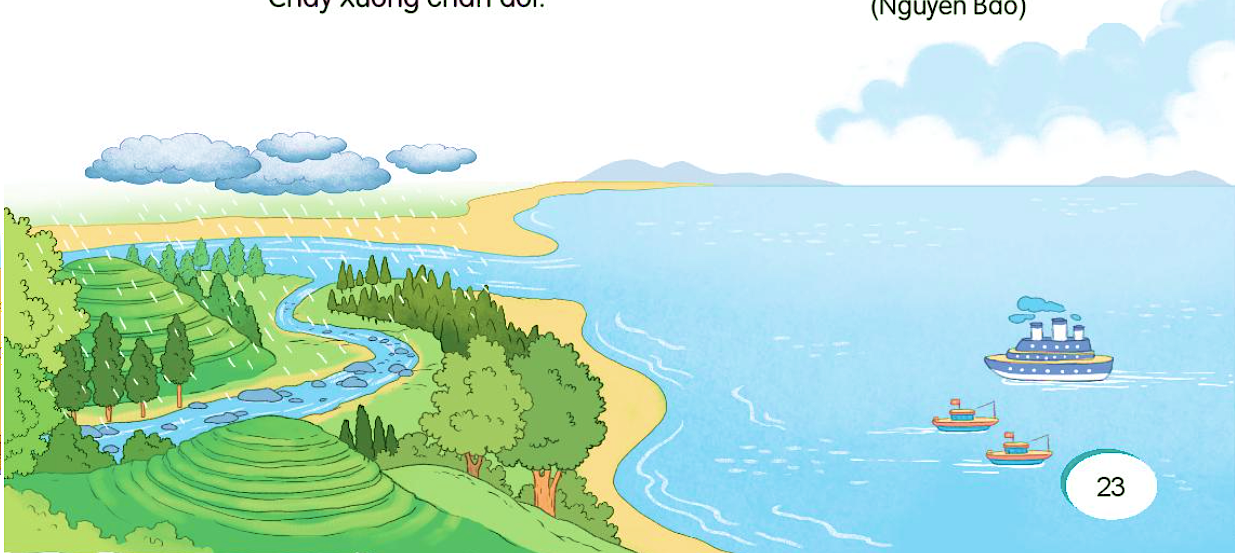 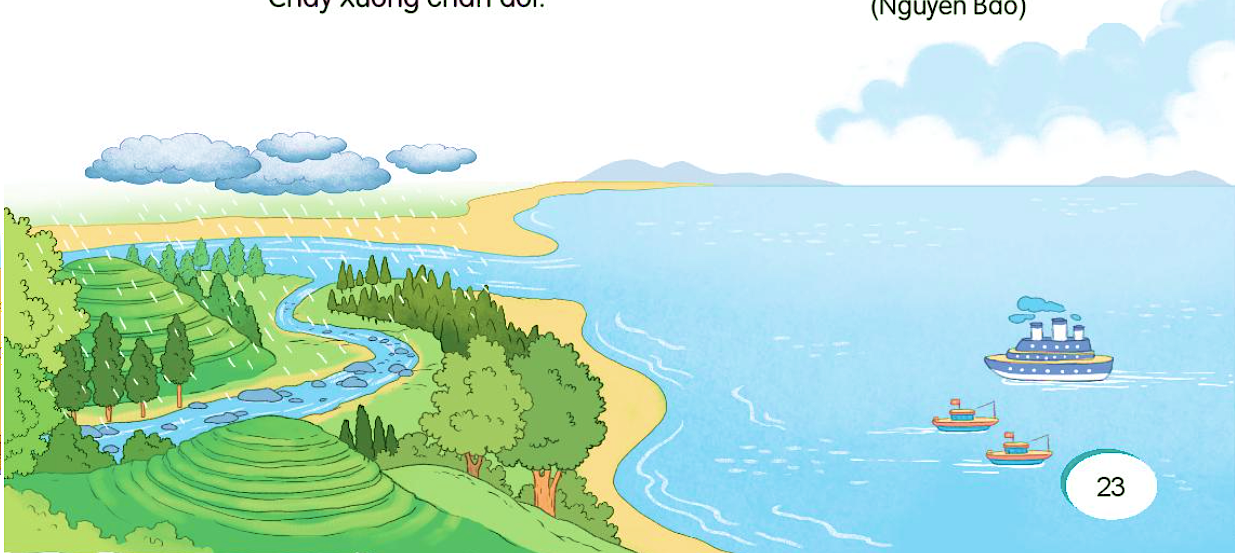 Nói và nghe
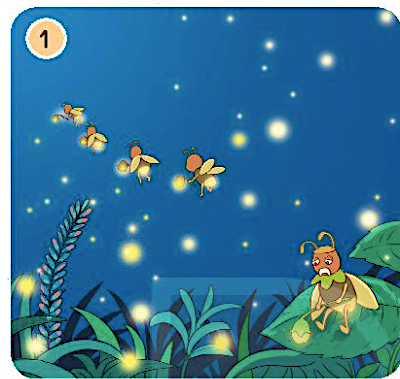 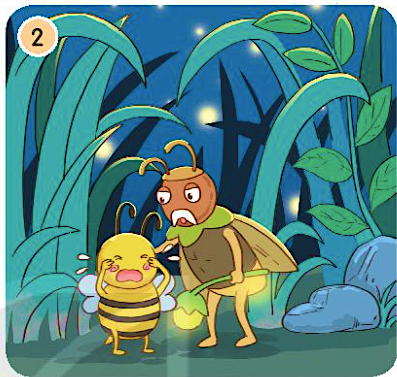 Chiếc đèn lồng
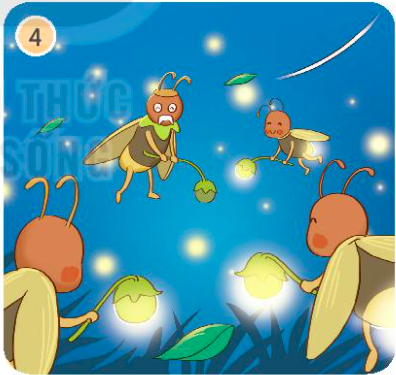 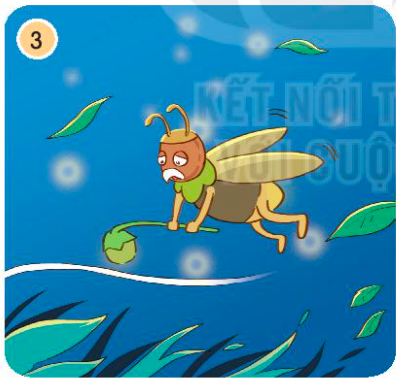 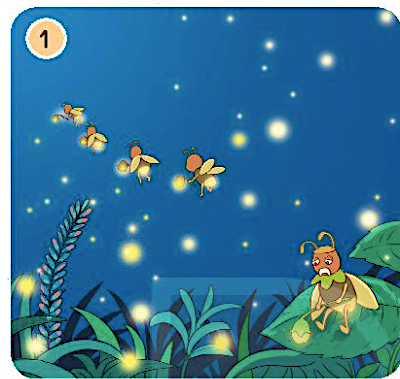 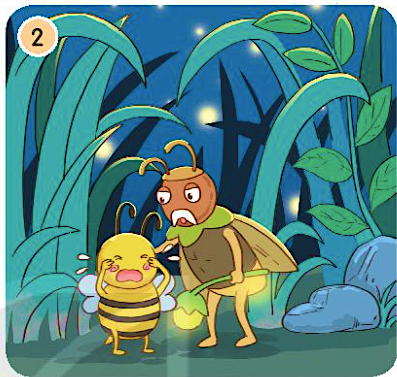 Bác đom đóm làm gì khi nghe tiếng khóc của ong non?
Bác đom đóm già nghĩ gì khi nhìn bầy đom đóm nhỏ rước đèn lồng?
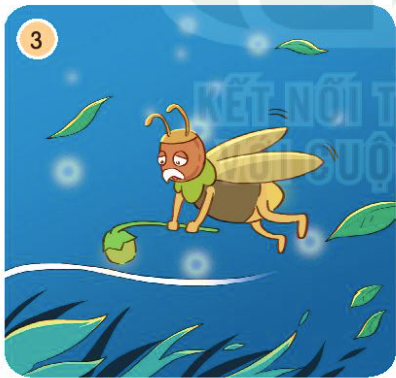 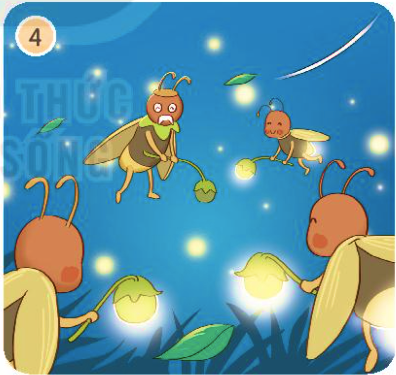 Chuyện gì xảy ra với bác đom đóm sau khi đưa ong non về nhà?
Điều gì khiến bác đom đóm cảm động?
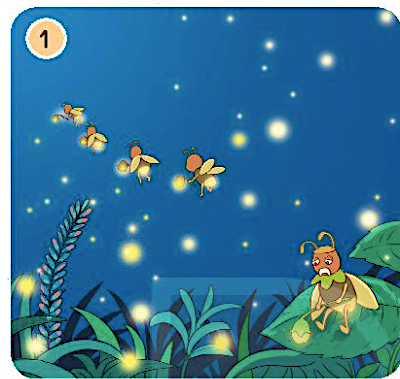 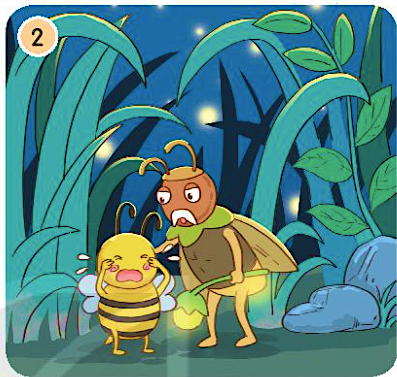 Bác đom đóm an ủi ong non rồi đưa ong non về nhà.
Bác đom đóm già nghĩ mình thực sự già rồi.
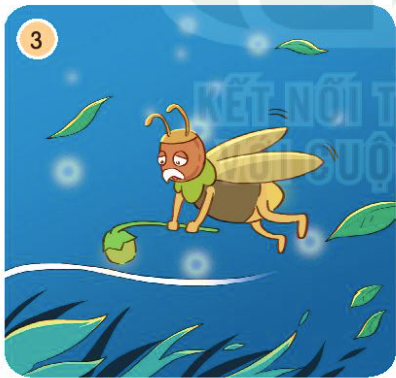 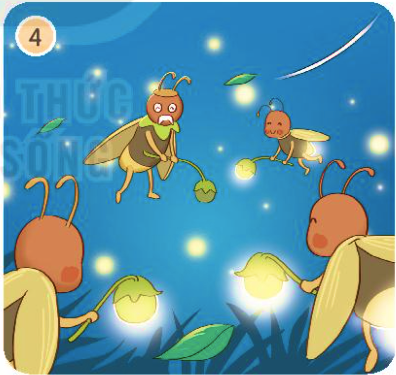 Chiếc đèn lồng của bác cứ tối dần, tối dần rồi tắt hẳn.
Bầy đom đóm nhỏ đã soi đường cho bác đom đóm về nhà.
Kể lại từng đoạn của câu chuyện
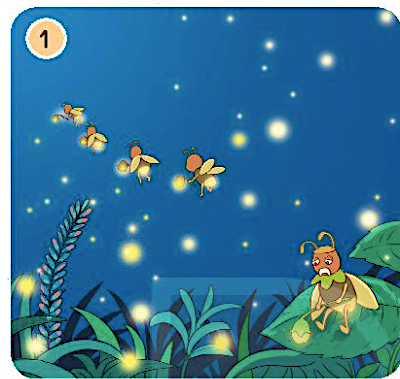 Bác đom đóm già nghĩ gì khi nhìn bầy đom đóm nhỏ rước đèn lồng?
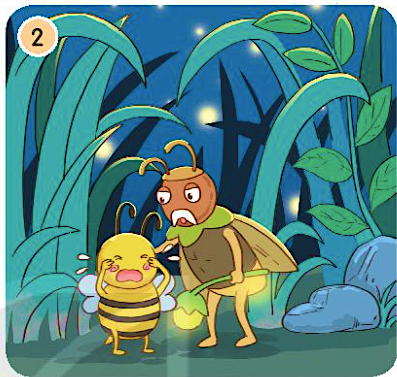 Bác đom đóm làm gì khi nghe tiếng khóc của ong non?
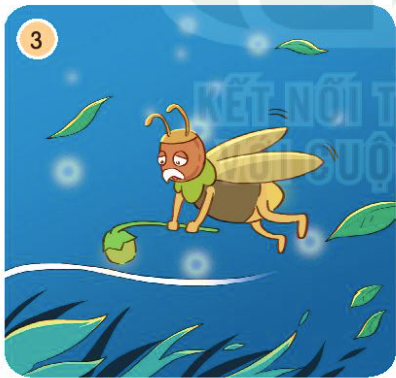 Chuyện gì xảy ra với bác đom đóm sau khi đưa ong non về nhà?
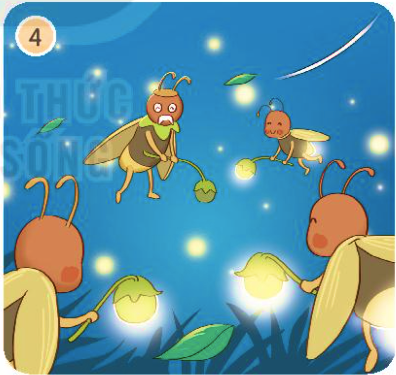 Điều gì khiến bác đom đóm cảm động?
Giọng kể :
Người dẫn chuyện: Thong thả, chậm rãi
Bác đom đóm: Giọng trầm 
Bầy đom đóm nhỏ: Vui vẻ
Qua câu chuyện này con rút ra được bài học gì cho mình?